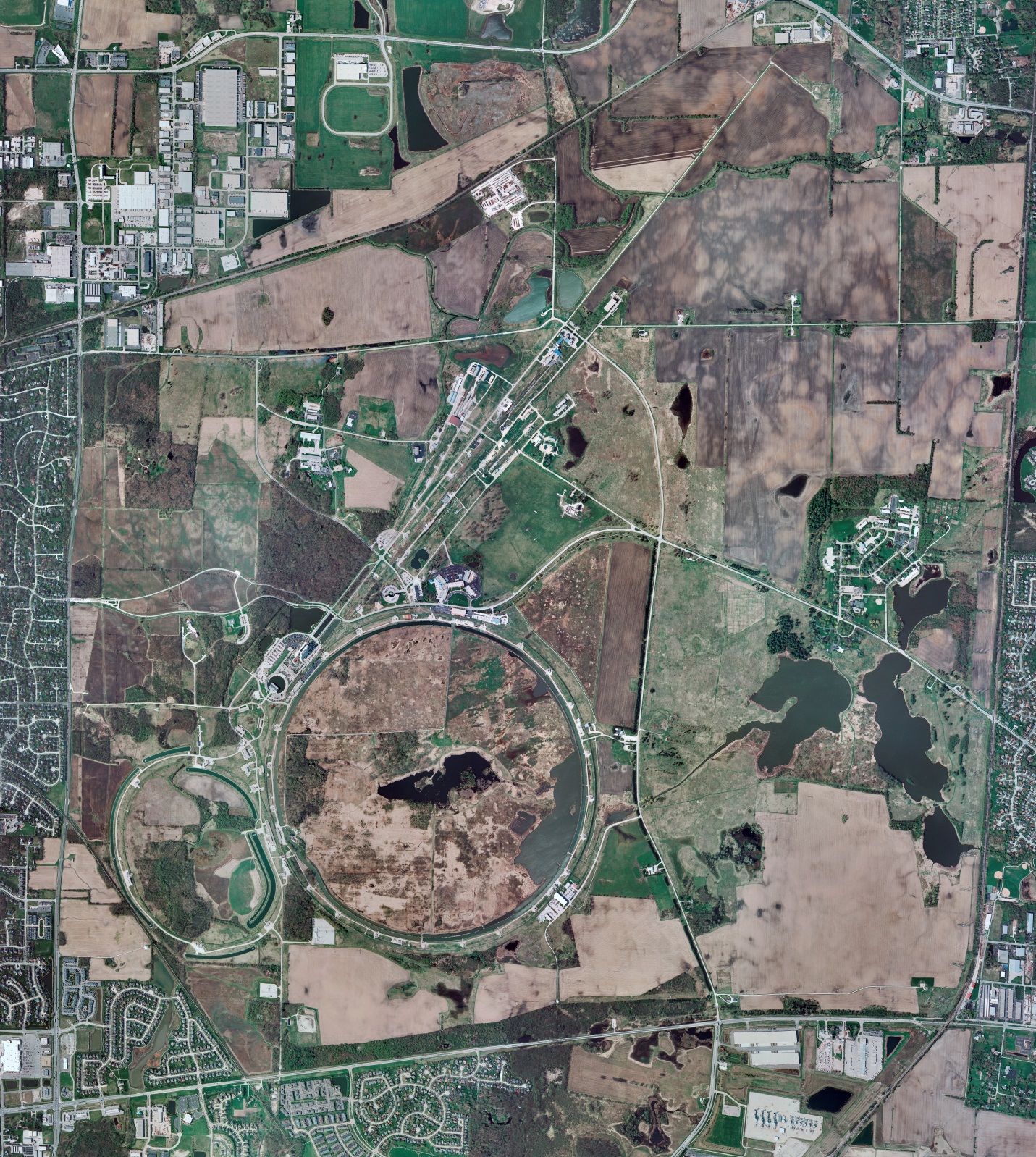 CMTF: SCP is cold and operating fine
CMTS:  HECM27 CM at RT under LOTO for its removal 
PIP2IT:   SSR1 pCM cooldown in progress
North CM stand empty
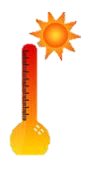 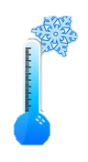 MCTF:  cryo system is cold and running fine after controls issues fixed.
MDB/HTS: at RT
MDB/STC: .SSR2 was cooled down to 2 K, RF testing done, and now warmup in progress
MDB Magnet: at RT
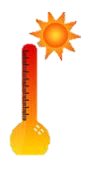 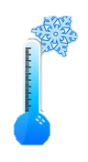 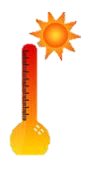 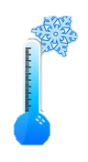 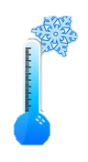 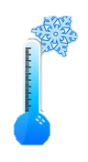 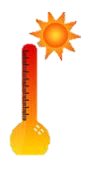 NML/FAST: Cryo system is cold and running fine with good excess capacity 
CC1: at 2 K 
 CC2: at 2 K  
   CM: at 2 K
IB1: cryo system is at RT for 4-week maintenance period.
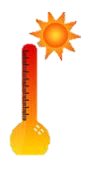 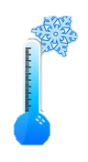 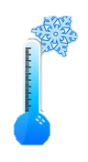 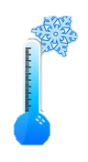 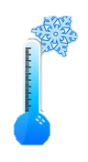 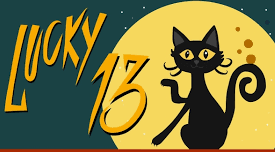 Muon Campus: A0 comprs (3) online with MC-1 g-2 cryogenic system running fine at 5 K with g-2 magnet powering.
Misc: .